Анализ ошибок, допускаемых кадастровыми инженерами при государственном кадастровом учете объектов недвижимости
Указаны не все земельные участки, в пределах которого расположен ОН
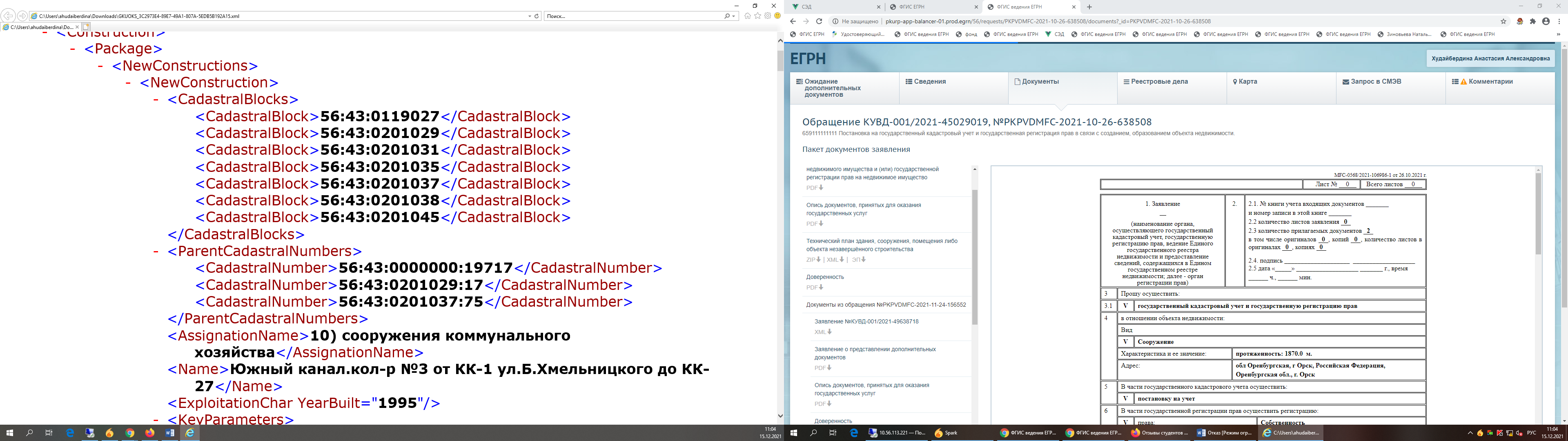 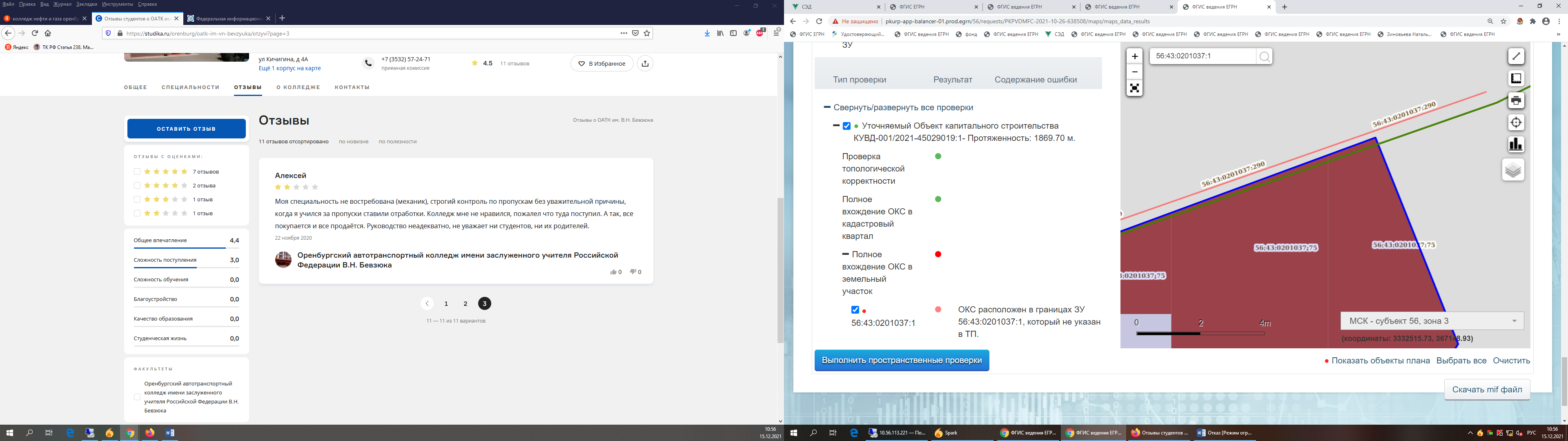 сооружение
Сведения раздела «Доступ к ЗУ» противоречат  сведениям ЕГРН
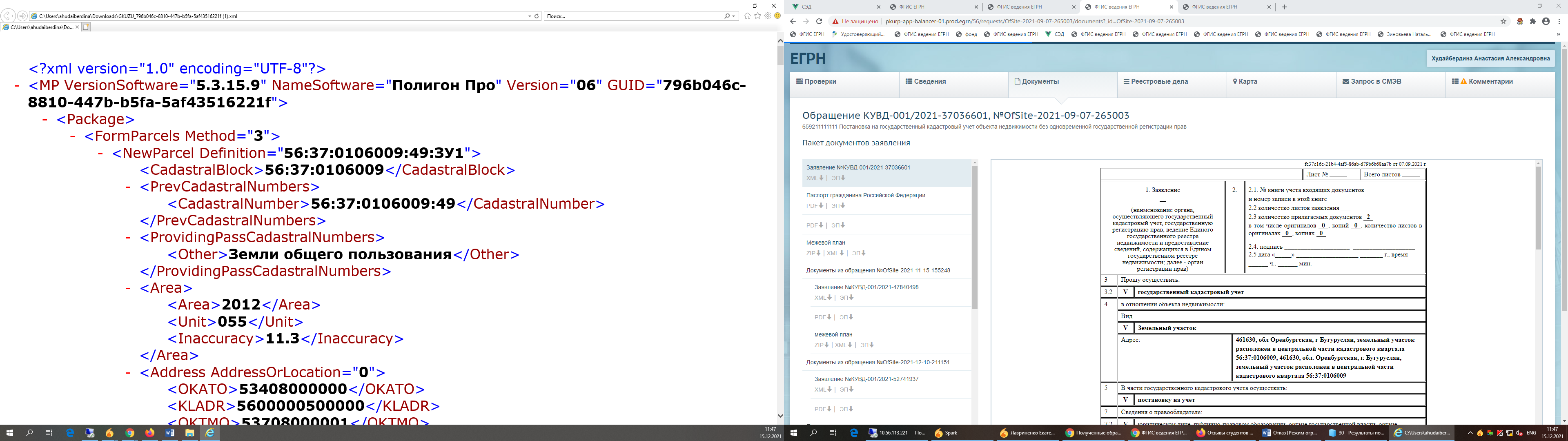 ЗУ
ЗУ
ЗУ
ЗУ
Обращаем Ваше внимание, что при заполнение реквизита «ProvidingPassCadastralNumbers» (Сведения об обеспечении доступа (прохода или проезда от земель общего пользования, земельных участков общего пользования, территории общего пользования) необходимо включать в состав межевого плана, документы, предусмотренные п. 55 Приказа №921
При перераспределение участки не смежные
Для устранения причин необходимо привести в соответствии с требованиями земельного законодательства сведения о координатах преобразуемых ЗУ
При увеличение и проверке координат преобразуемых ЗУ смежество отсутствует
Визуально преобразуемые ЗУ смежные
Границы земельного участка не согласованы с правообладателем
При уточнение площади и границ земельного участка, находящегося в государственной собственности необходимо наличие подписи в акте согласования границ с представителями органов государственной власти
в акте согласования местоположения границ ЗУ в МП отсутствуют сведения о согласовании границ с правообладателем смежного ЗУ от точки н_ до точки н_, что нарушает ч. 2 ст. 43 Закона № 218-ФЗ
Границы земельного участка  согласованы не со всеми правообладателями
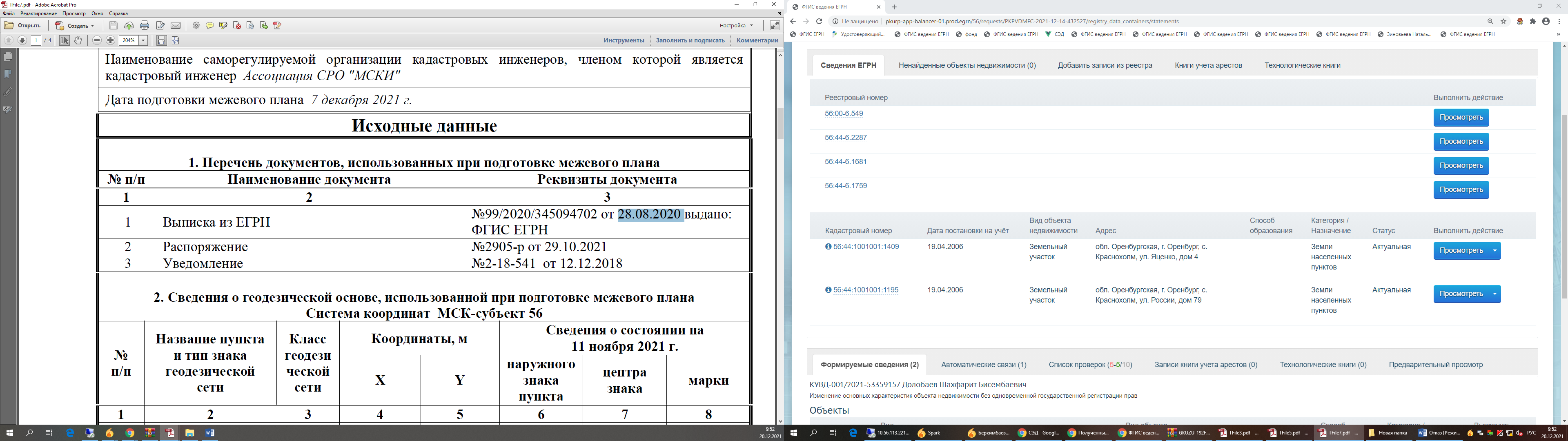 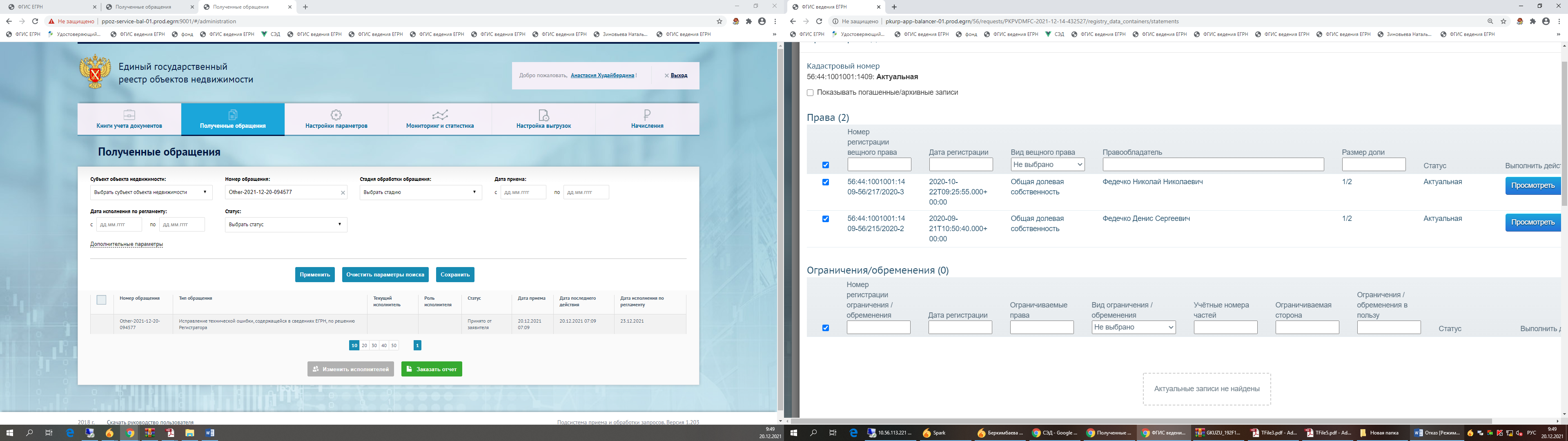 22.10.20 и 21.09.20
ОКС выходит за пределы ЗУ (ошибка при постановке блоков)
Граница ОКС
Граница ЗУ
Смежный зу
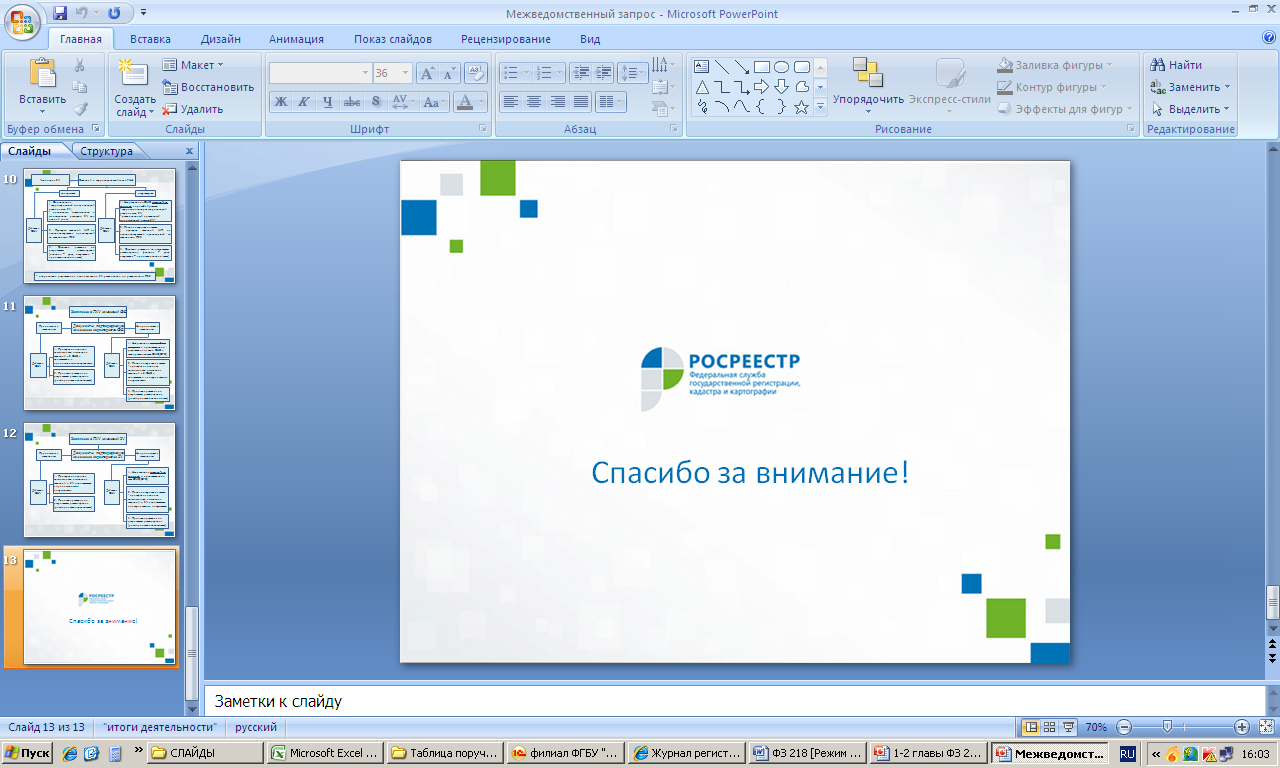 Спасибо за внимание!